Surgery Team
MED437
surgical oncology
Team Leader: Rawan Mishal
Team Members: Rinad Alghoraiby
Revised By: Arwa aljohany
A neoplasm or new growth consists of a mass of transformed cells that does not respond in a normal way to growth regulatory systems.
These transformed cells serve no useful function and proliferate in an atypical and uncontrolled way to form a benign or malignant neoplasm.
In normal tissues, cell replication and death are equally balanced and under tight regulatory control. 
However, when a cancer arises, this is generally due to genomic abnormalities that either:









The concept of tumour progression from a benign to malignant phenotype provides the rationale behind screening and early detection programs ; i.e. if benign or pre-invasive lesions are removed, this will prevent invasive disease.





 
Neoplasms may be benign or malignant; the essential difference is the capacity to invade and metastasize.
Metastases are cancer deposits similar in cell type to the original cancer found at remote (secondary) sites in the body.
The cells of benign tumours do not invade surrounding tissues but remain as a local conglomerate. “mass ” 
Malignant tumours are invasive and their cells can directly invade adjacent tissues or enter blood and lymphatic channels, to be deposited at remote sites. 
The process of invasion and metastasis is complex and is dependent on the biology of the tumor. Eg: t3 n2 m0, But you can find t3 n1 m1!                                   Why? Nobody knows so  it depends on tumor biology
Increase cell replication
Decreased programmed cell death (apoptosis)
A combination of the two
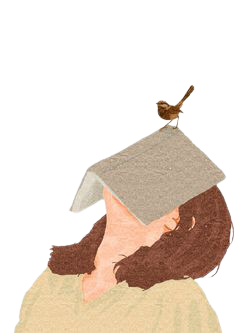 Notes:
- In colorectal cancer from benign to malignant it needs 5-10 years, so from polyp to adenomatous polyp to dysplastic to malignant mass takes all this time.
So if you remove the polyp you stop this pathway
For metastases to occur it would appear that further mutations need to occur in the cancer cells.
These extra mutations can be called the metastatic signature. 
Some tumours metastasize earlier in their clinical course than others.
This variation may depend on the tissue of origin of the primary tumour, but can also vary widely according to the phenotype of individual tumours.
For example, cancer of the breast is thought to metastasize early, and micrometastases are often present but not detectable by radiology when the patient first presents.
Some patients with apparently localized colorectal cancer are cured by radical surgery, but others receiving the same treatment deteriorate rapidly with metastatic disease.  For example, i had a pt with right colon invading right ureter and IVC So we took the whole right colon and part of the right ureter and reimplant and during surgery we clamped IVC and remove part of it, then repair IVC. We also removed 2 metastatic Liver lesions. After 6 weeks from surgery he came back to us with 8 liver lesions. بينما مريض آخر عنده نفس الشي وأموره زي الوردة مافيه شي
Benign tumours rarely threaten life but may cause a variety of cosmetic or functional abnormalities.
In contrast, malignant tumours invade and replace normal tissues, destroying supporting structures and disturbing function; they can spread to distant tissues (metastasize), eventually causing death. 
Clumps of cancer cells can then embolize to distant tissues and form metastases.
The location for the development of metastases could be a simple mechanical property with organs that have fine capillary beds, such as liver and lung, trapping circulating malignant cells which then develop into metastases.
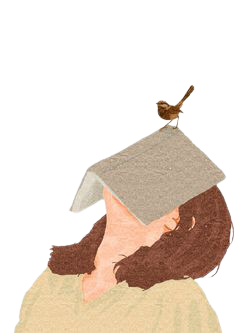 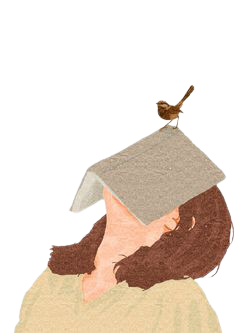 Notes:
Notes:
The new guidelines for colon cancer screening is at 45
Right colon > portal vein > liver “mets” 
Rectum: mid upper > portal , mid lower > systemic circulation (internal iliac - common iliac - IVC - heart - lung) >> lung “mets” ,, Why not heart? Because it does not have many capillaries while the lung has a lot
A pt with treated sigmoid cancer, years later presents with lung mass, this is reassuring and you should not think mets except in certain situations like Sigmoid cancer invading ovarian or testicular vessels (Gonadal), this results in drainage bypassing the hepatic circulation, So it goes from gonadal to left renal to IVC to the lung

Breast goes to bones because of venous plexuses batson (Aka epidural veins), So breast cancer goes to bones before the lungs
Definition of Cure
Calculations based on an exponential model of tumour growth suggest that three-quarters of the lifespan of a tumour is spent in a “pre-clinical” or occult stage, and that the clinical manifestations of the disease are limited to the final quarter.
For cure, every malignant cell must be eradicated. There should be no recurrent tumour during the patient's lifetime, or evidence of residual tumour at death. This rigid definition of cure is rarely attainable. Instead, a normal duration of life without further clinical evidence “ CEA and tumor markers and radiological” of disease is generally accepted as evidence of cure, even though microscopic deposits of tumour may still be present. IMP!






Screening
Detecting benign lesions with malignant potential, pre-invasive cancer, and invasive malignancy before it becomes symptomatic.
The screening test should be:
Be sensitive
Be specific
Be acceptable
Detect cancer at a stage when early treatment is beneficial
Be cost-effective
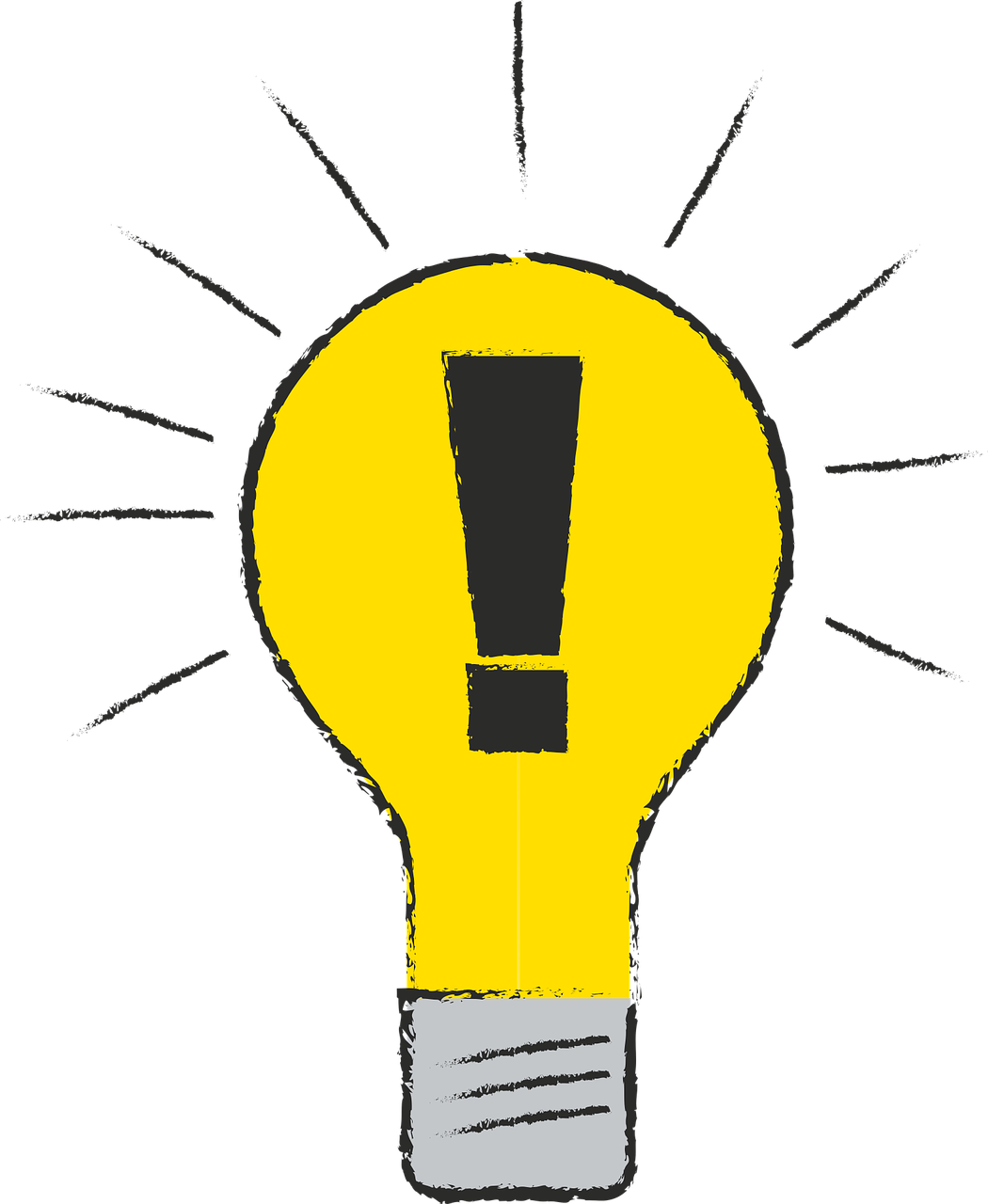 MCQ! Which of the following is best and applicable for definition of cure in cancer?
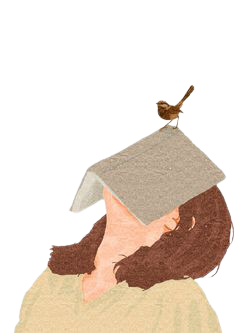 Notes:
Mammogram every one accept it, but for colon some countries says colonoscopy is expensive so instead they do sigmoidoscopy (to check left colon since it’s most common site) + Fecal occult test (to check the right side of colon). These 2 screening modalities are acceptable and less expensive
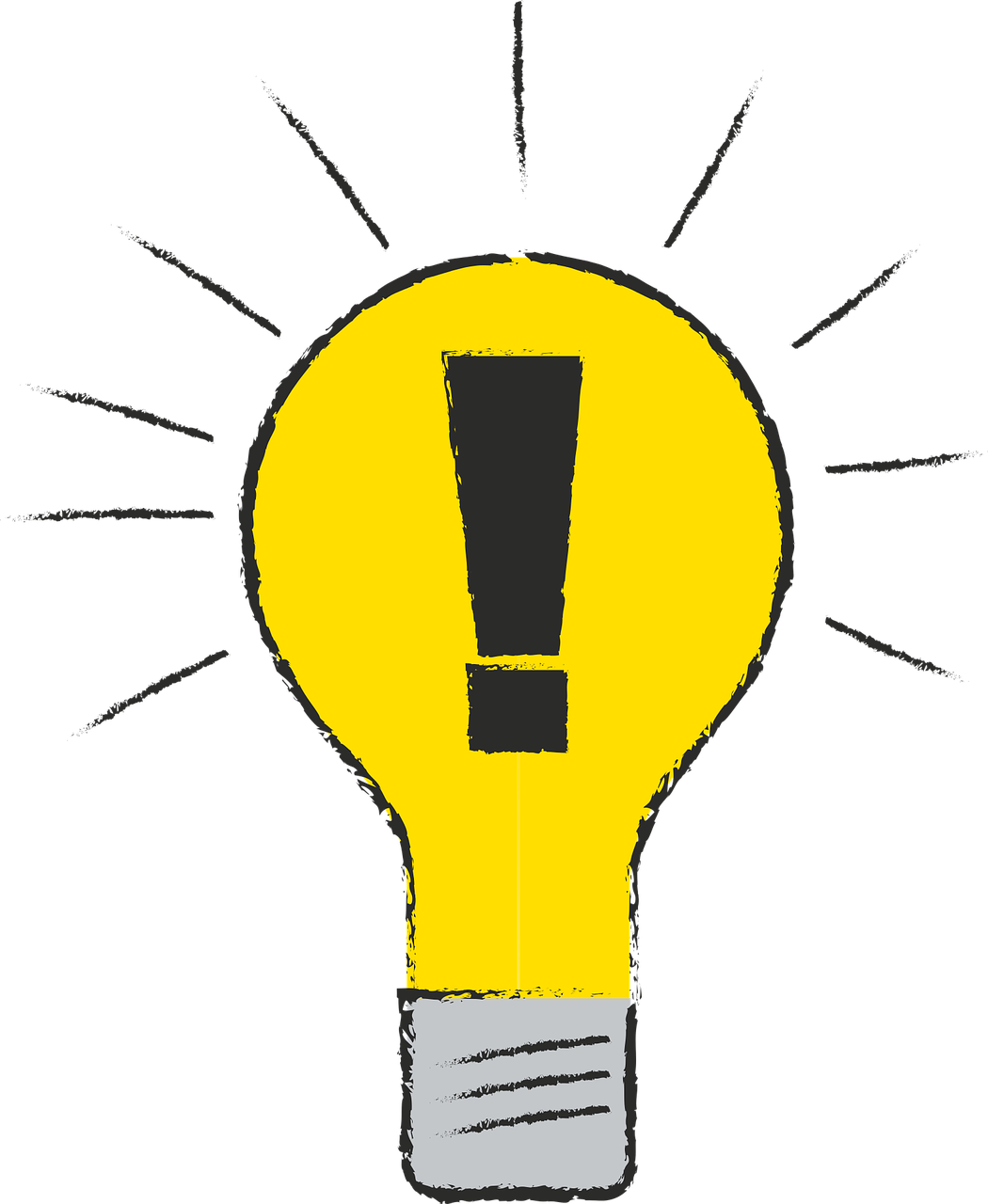 The new guidelines for colon cancer screening is at 45
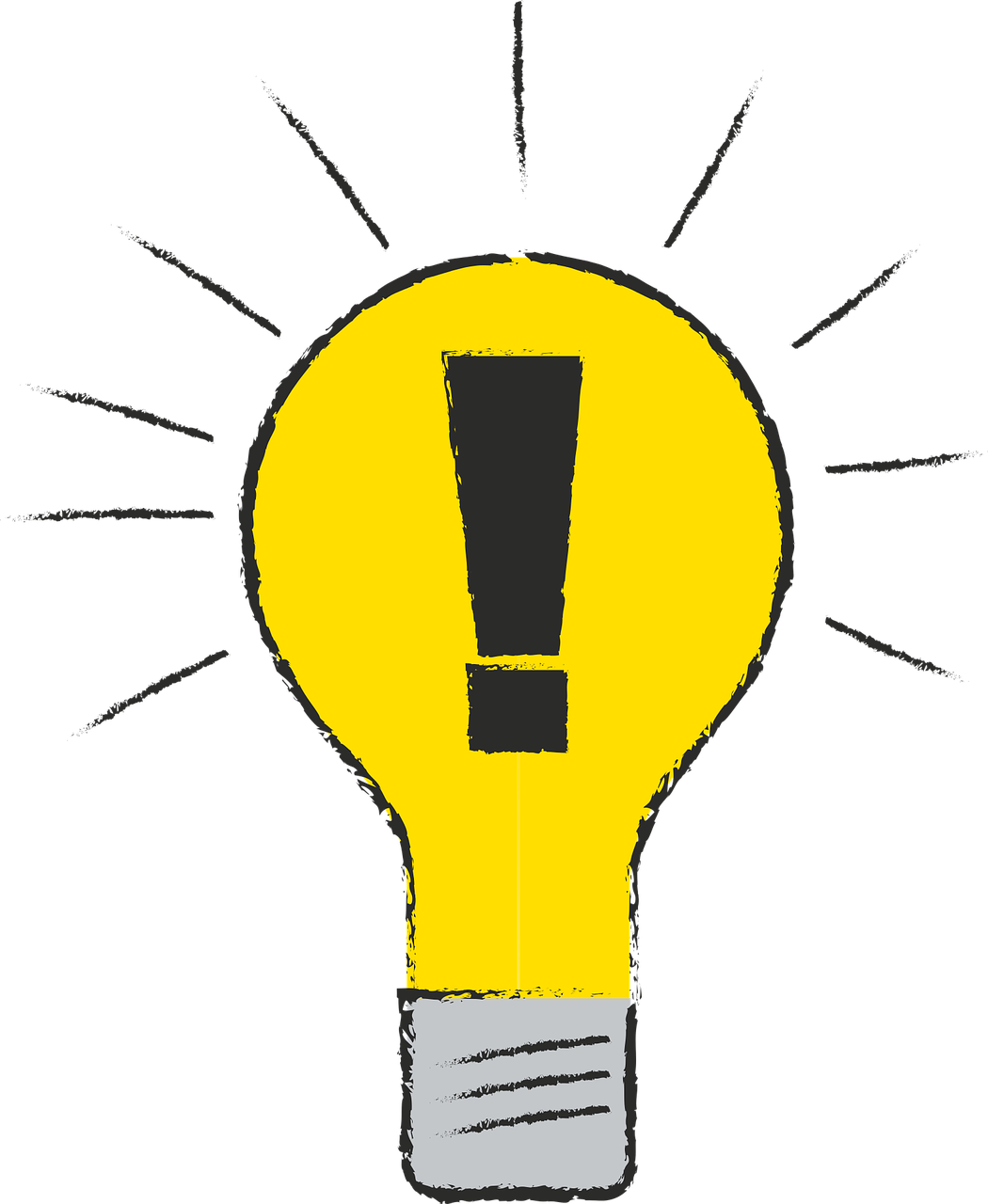 MCQ! Which of the following options consider an indication for surgery in advanced rectal cancer? Quality of life!
Surgery
Cure
Palliative (Treat complications)
Local effect Mass obstructing the ureter or very large mass in the abdomen
Systemic
 A patient had a fistula between the rectum and bladder so he developed recurrent UTIs and bad smell, he wanted the surgery although he knew it would kill him

Local Effect
A tumour that lies on the surface of the body may become
visible, change in shape or pigmentation, bleed, or discharge mucus or pus.
A hollow viscus or duct may be obstructed by a tumour
Bronchus (causing pulmonary collapse),
Segment of bowel (causing intestinal obstruction) or
The bile duct or pancreatic duct (causing jaundice, or pancreatitis).
A tumour within a closed space may cause pressure symptoms.
Increased intracranial pressure may complicate intracerebral tumours, and paraplegia may arise from a spinal cord tumour. 
Like breast or thyroid cancer causing hoarseness or difficulty in swallowing or breathing. 
Invasion of an organ by a tumour may compromise its normal functions and cause organ failure.
Invasion of tissues such as the pancreas, bone or nerves can cause severe pain.
A cancer can also mimic the pain of benign disease: for example, dyspeptic symptoms in stomach cancer.
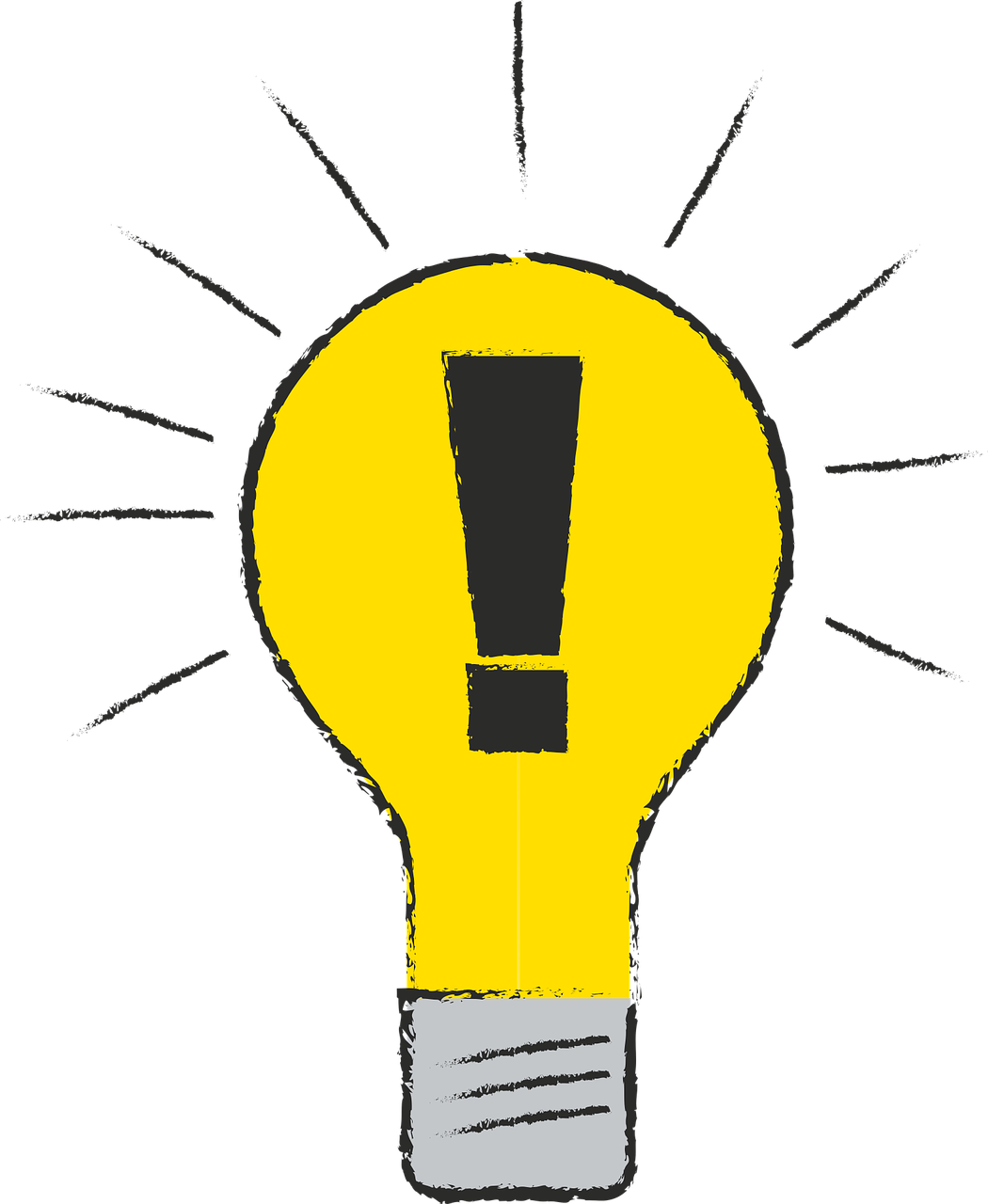 What are the indication for colonoscopy in pr bleeding ? 
Age ≥40, +ve family hx regardless of the age, atypical presentation that doesn't go with hemorrhoid symptoms“painless PR bleeding with defecation or wiping with the tissue”, IDA in males or post menopausal females
Systemic Effects
Weight loss
Some patient becomes emaciated that they appear to die of starvation.
This syndrome is known as cancer cachexia syndrome, and is clinically characterized by anorexia, severe weight loss, lethargy, anemia and edema.
The secretory products of some tumors
Adrenal cortex tumor may secrete excess corticosteroid and cause Cushing's syndrome;
Parathyroid tumour may secrete excess parathormone and cause hypercalcaemia;
Islet cell tumour of the pancreas may secrete excess insulin and cause hypoglycaemia.







Symptoms that Need Work Up
Weight loss
Rectal bleeding/melaena
Haemoptysis/persistent cough
Haematuria
Breast lump
Dysphagia/dyspepsia
Persistent headache
Persistent non-specific symptoms

Investigation
Baseline for the patient Hb, Liver function, kidney function, creatinine
Reaching the diagnosis Biopsy, CT
Staging
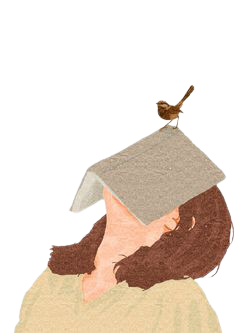 Notes:
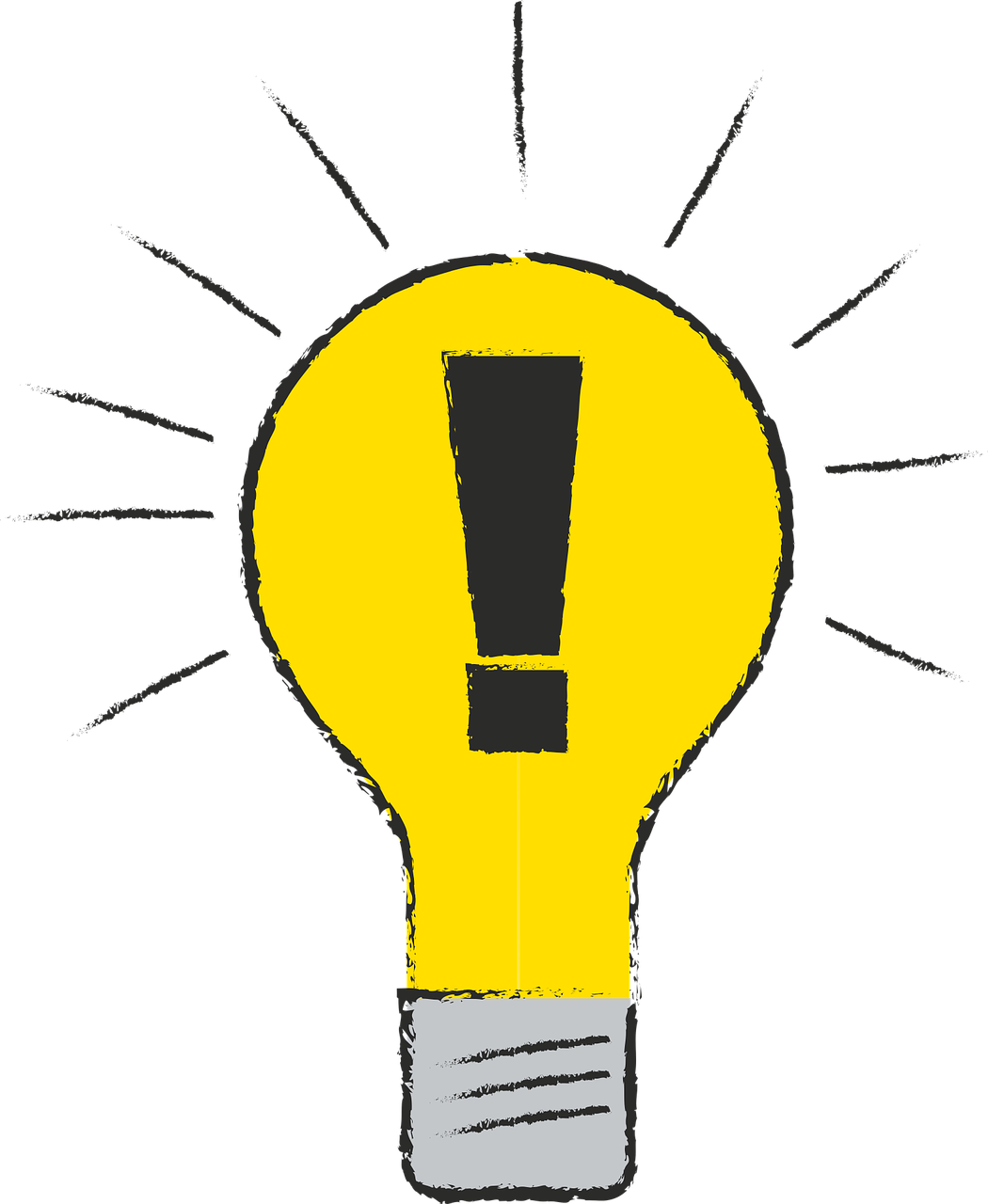 Pt who has insulinoma develop hypoglycemia. Pt with neuroendocrine tumor metastasis, causes paraneoplastic syndrome (flushing, bronchospasm, diarrhea So sometimes we do palliation to decrease these symptoms not only curative
Red flag symptoms
CXR
US
CT
MRI
PET CT
Laparoscopy
FNA
Tru cut
Staging (TNM)
T tumor size or level of invasion
N node involvement
M metastasis
pTNM this is the pathological TNM ie post operative which is more accurate than radiological one AKA preoperative
Large LN may be reactive while small one may be metastatic 





Grading 
Based upon the microscopic appearance of a neoplasm with H&E staining.
In general, a higher grade means that there is a lesser degree of differentiation and the worse the biologic behavior of a malignant neoplasm will be.
G I Well differentiated الخلايا منقسمة إلى شكل قريب من شكل الخلايا الطبيعية
G II Moderately differentiated نص ونص
G III Poorly differentiated ماتشبه الخلايا الطبيعية
G IV Nearly anaplastic  undifferentiated  مانعرف ايش هذه أصلًا

Prognosis is also affected by the biological characteristics of a tumour.
Its degree of nuclear and cellular atypia and the extent of lymphocytic infiltration, inflammatory response, and perineural and vascular invasion all influence outcome.
Biochemical indices (e.g. oestrogen receptor status in breast cancer), can all be used in the planning of a patient's treatment.
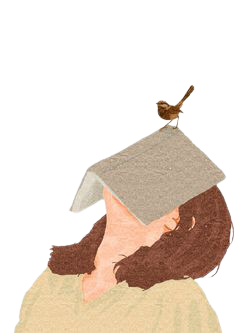 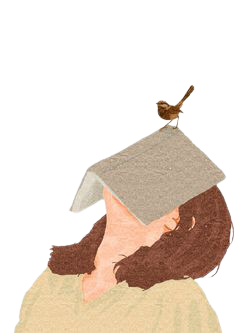 Notes:
Notes:
Pathology is more accurate than radio, so even if radio was N2 but  M metastasis pTNM was 0 the 0 is the correct one, bc radiology can't differentiate inflammatory reactive from malignant LN
in breast cancer positive ER & PR , HER2-negative is a good prognosis even if its N2 or N3
Treatment
Benign:
Local Excision
Malignant:
A radical cancer operation implies complete removal of the tissue bearing the tumour, together with a margin of unaffected surrounding tissue along with the locoregional lymph nodes (known as “en bloc resection”) So you remove everything step by step to ensure margins are negative
The removal of local lymph nodes is important in some cases to provide information for the stage of the cancer, rather than being of true therapeutic benefit.
“Laparoscopic surgery for colorectal cancer allows for shorter hospital stay and is as good as the open technique in terms of short-term survival and recurrence rates”.

Adjuvant Therapy:
Sometimes not possible to remove all the local disease.
Early systemic dissemination may have occurred.
Thus, an adjuvant to surgery is needed to provide both local and systemic control.
Achieving a balance between the relief of symptoms and the morbidity induced by radical cancer therapy is often difficult, and it is important to remember that the quality of life is as important as the duration of survival. 
Chemotherapy may help prevent both local recurrence and distant metastasis, and this is commonly used in patients with colorectal or breast cancer and who have lymph node involvement.
Results in colorectal and breast cancer suggest that the likelihood of death from recurrent cancer is reduced by about 20ʹ30% in patients with evidence of lymph node metastasis.
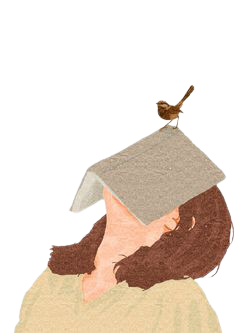 Notes:
en bloc resection: Means if i have a tumor invading small bowel and sigmoid, i have to resect the sigmoid and small bowl invaded by this tumor. Sigmoid Cancer invading the bladder? I nave to remove the bladder 
Why we do this? To prevent the cancer from spreading
Radiotherapy
It is administered to reduce the chances of local recurrence rather than of distant metastasis.
May be given prior to surgery to try to “down-stage” or shrink a bulky and fixed tumour (e.g. rectal cancer) and thus make surgery easier to perform. this is termed neoadjuvant radiotherapy. MCQ 
Alternatively, it may be given to the postoperative patient in whom the chances of local recurrence are thought to be high (e.g. a patient in whom the margins at the edge of the resection specimen are involved with tumour). Like in breast cancer we remove the lump then do chemo to the whole breast because we don't want ro remove the entire breast We call this adjuvant
When tumours are relatively radiosensitive, radiotherapy can reduce the need for radical surgery and a more cosmetically acceptable conservative operation is then possible (e.g. lumpectomy and radiotherapy, as opposed to mastectomy in breast cancer). 
Surgical excision must be adequate, and adjuvant radiotherapy or chemotherapy must not be regarded as a safety net for careless surgical practice. 
Metastatic disease now are treated for cure.
Intense follow up is a must to ensure early detection for any recurrence.
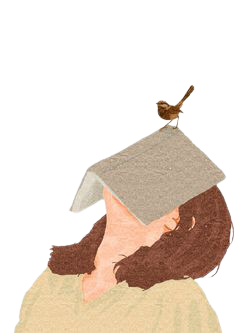 Notes:
Squamous anal cancer dont need surgery they just take Radio and are fully treated
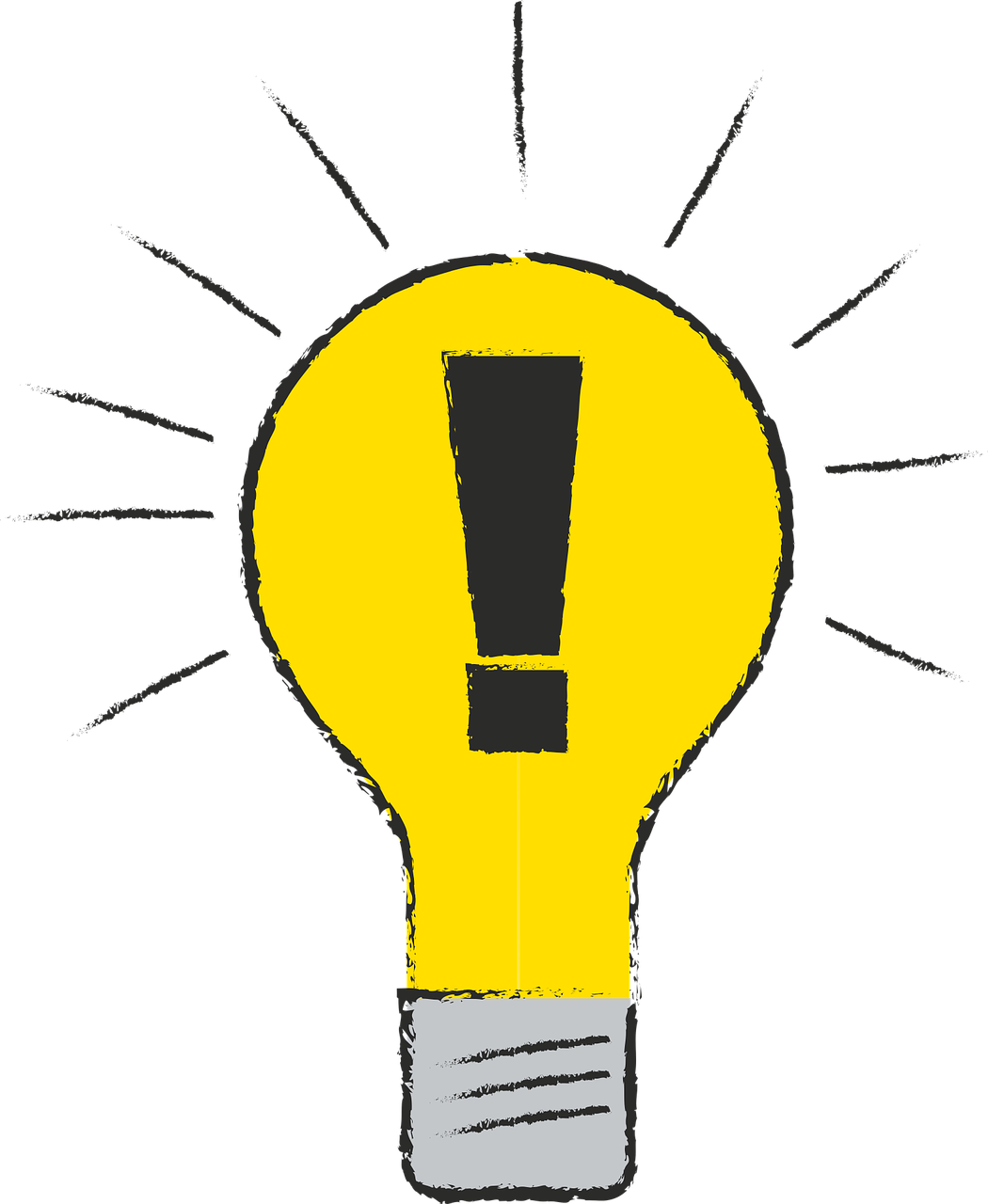 MCQ: What is the indication for Radiotherapy?
Before the surgery (neoadjuvant): downstaging & Shrinks the tumor for a local control
After the surgery (adjuvant): reduce local recurrence "if thought the recurrence is high I.e LN negative in the MRI preOP but the pathology showed a positive LN postOP".
In locally advanced rectal cancer give radiation as a neoadjuvant IMP
Palliation
The management of patients with incurable disease involves the relief of distressing symptoms (palliative care).
The terminal stages of malignancy can be prolonged, and pain and other distressing symptoms are common.
Effective palliation is achieved by a variety of means. Local and/or systemic adjuvant therapy can be used to induce tumour regression: for example, to reduce the pressure effects of cerebral metastases. Surgery can be employed to resect symptomatic metastases or bypass a malignant obstruction. 
When a palliative operation is performed, the patient and his or her relatives should understand that its object is to prevent additional suffering, and not to attempt cure.
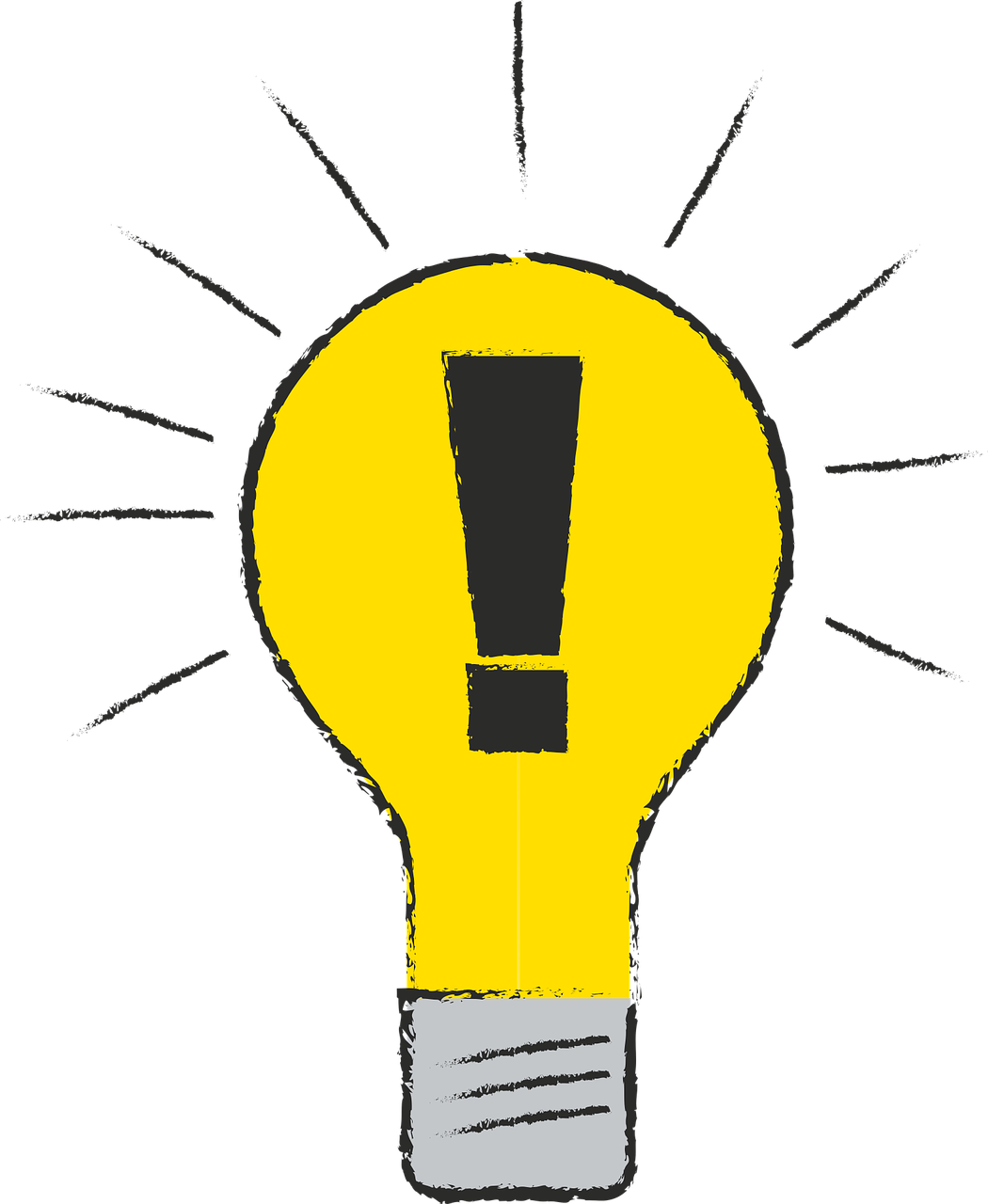 - how would an obstructing advanced rectal cancer? By doing a palliative stoma 
- Tumor marker for liver “AFP”, colon “CEA”, ovary or peritoneum “CA125”, prostate “PSA”, breast “CA15-3”